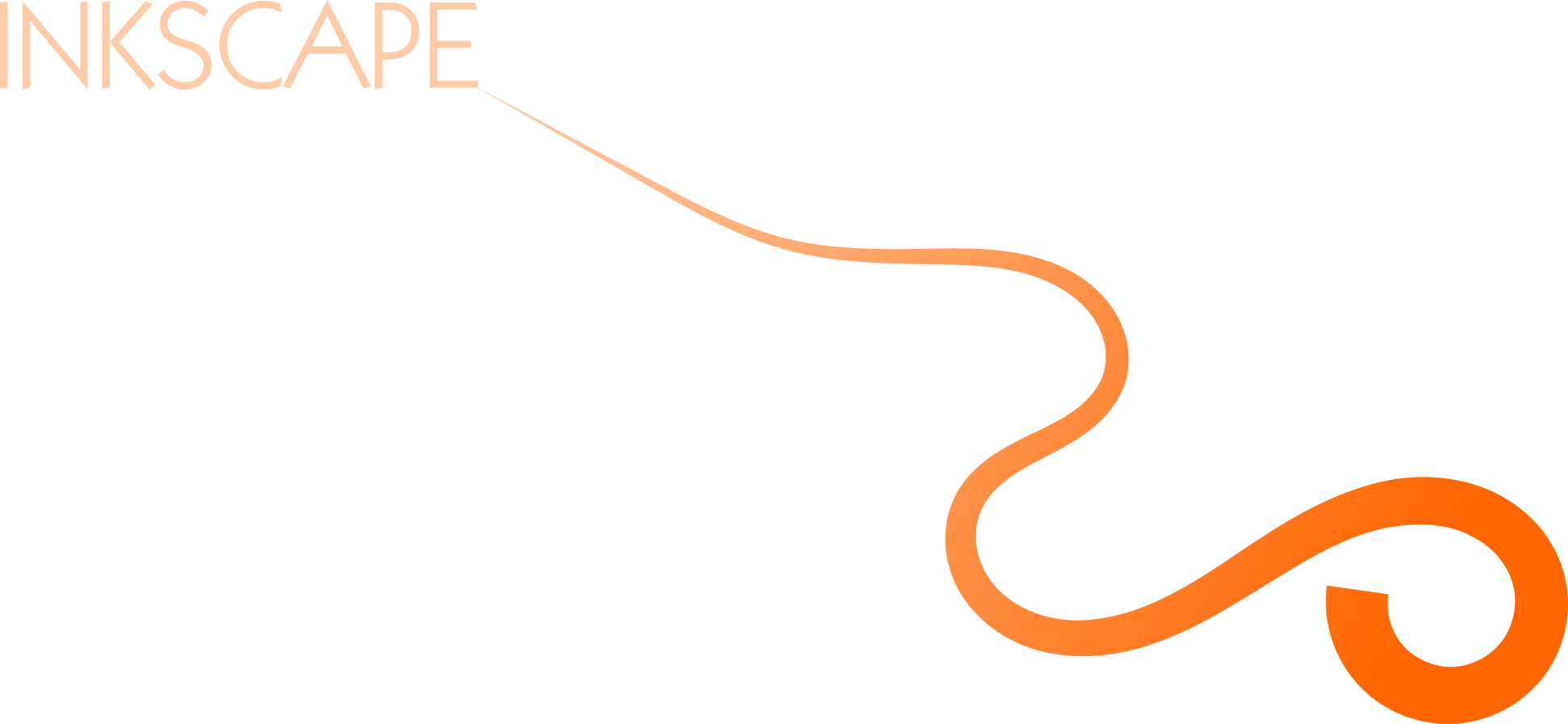 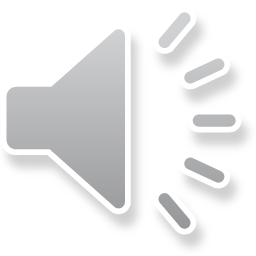 Galerie obrázků vytvořená studenty Kvinty A
Autor: Kryštof Blacha
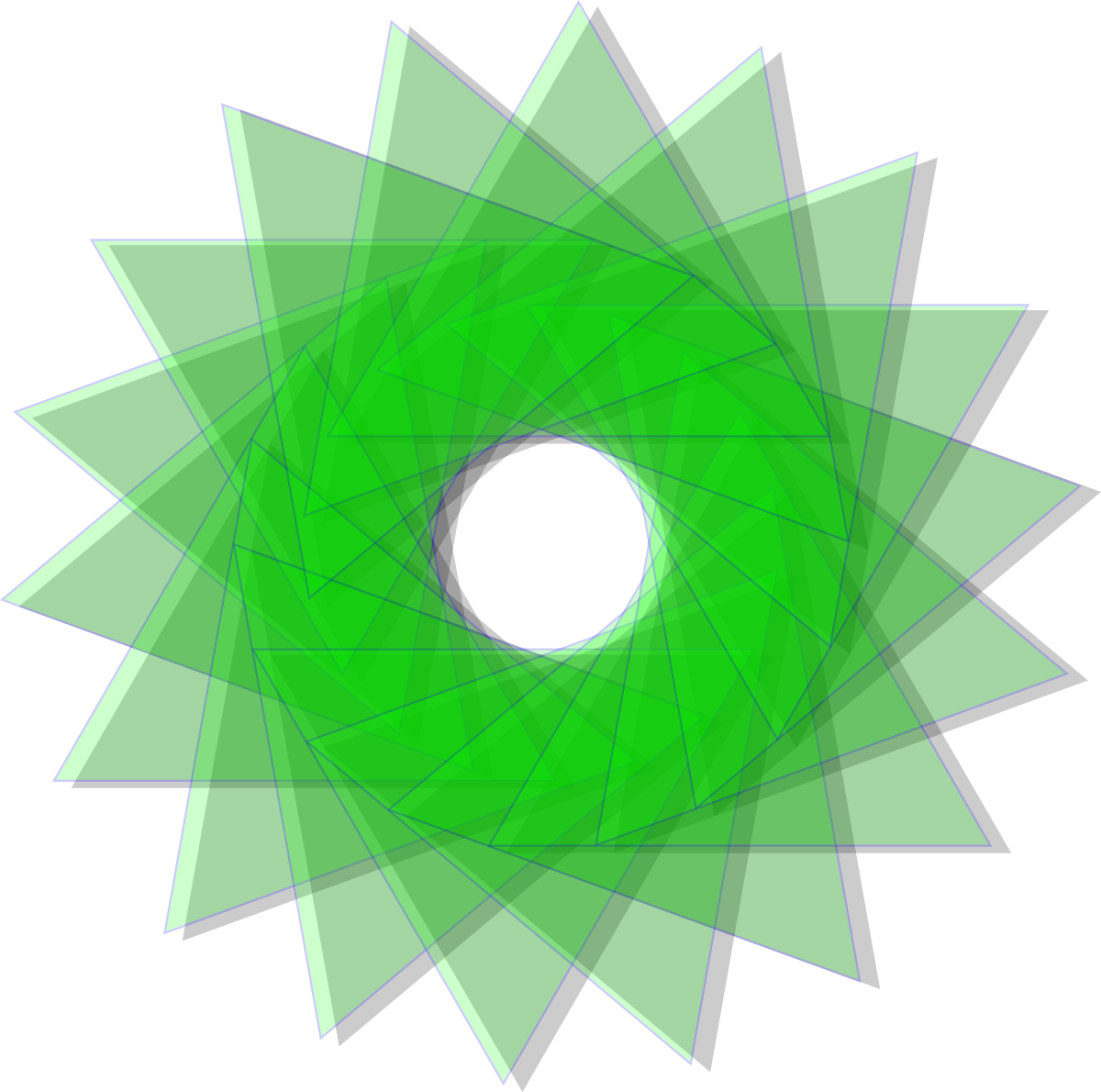 Autor: Daniel Duda
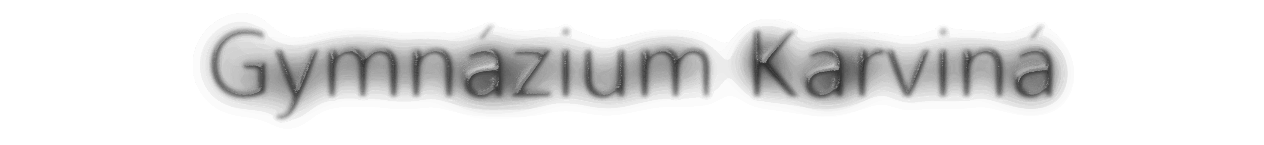 Autor: Kateřina Hladká
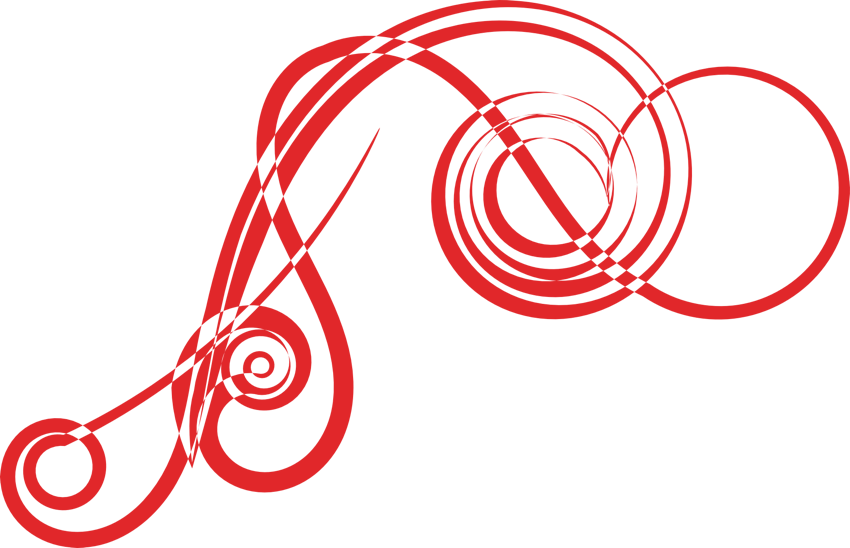 Autor: Tereza Bucharová
Autor: Vojtěch Petruňa
Autor: Natan Ledwoň
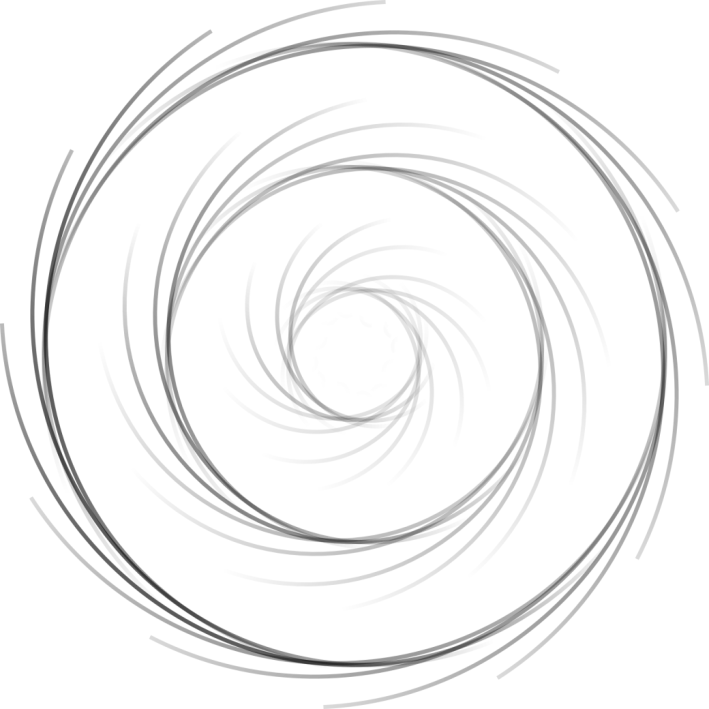 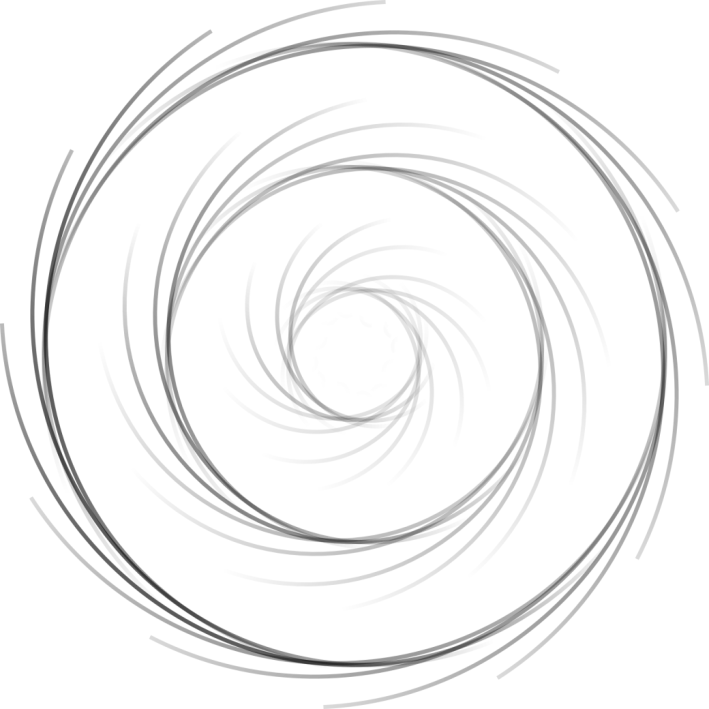 Autor: Veronika Belišová
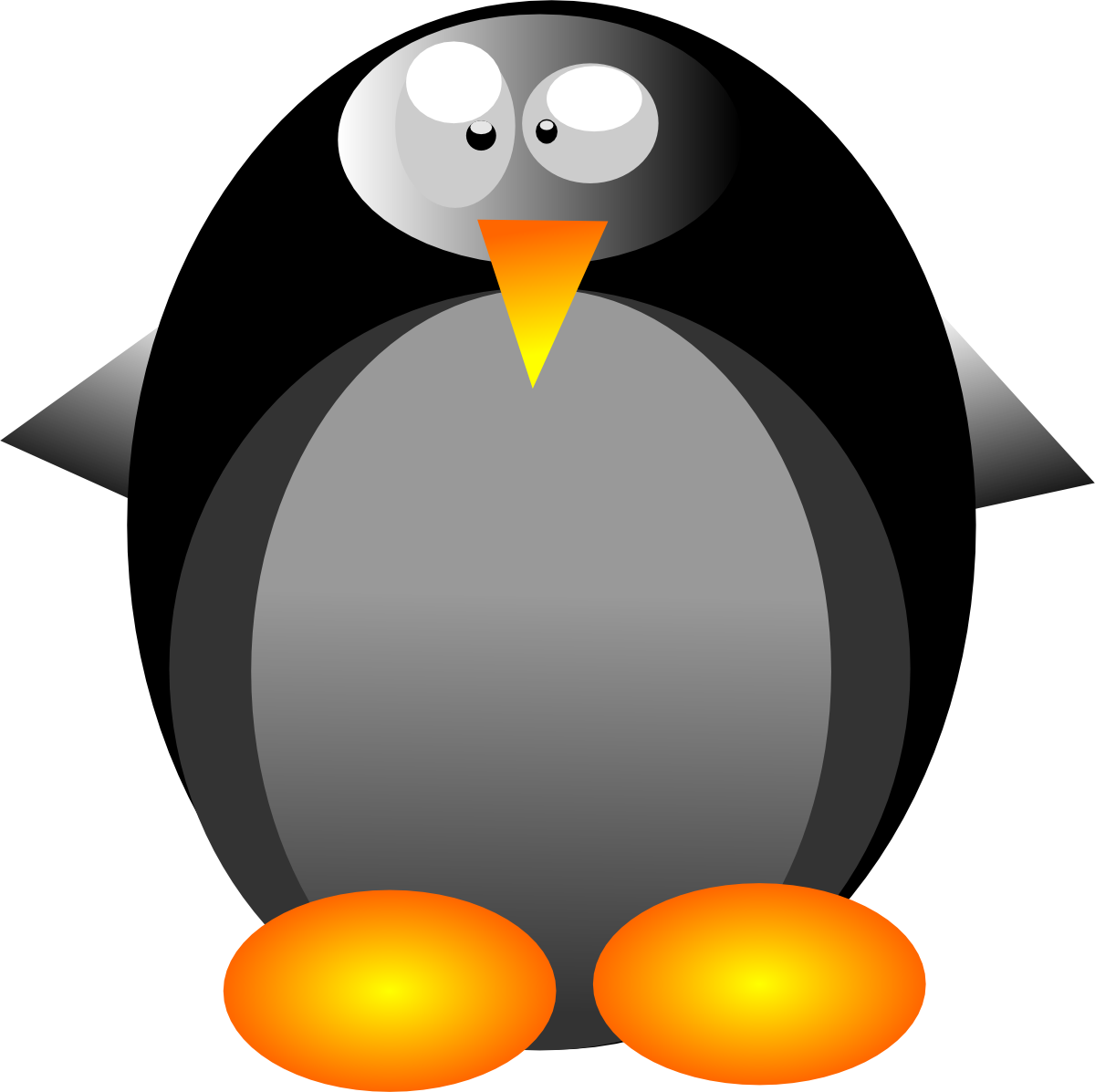 Autor: Martin Konečný
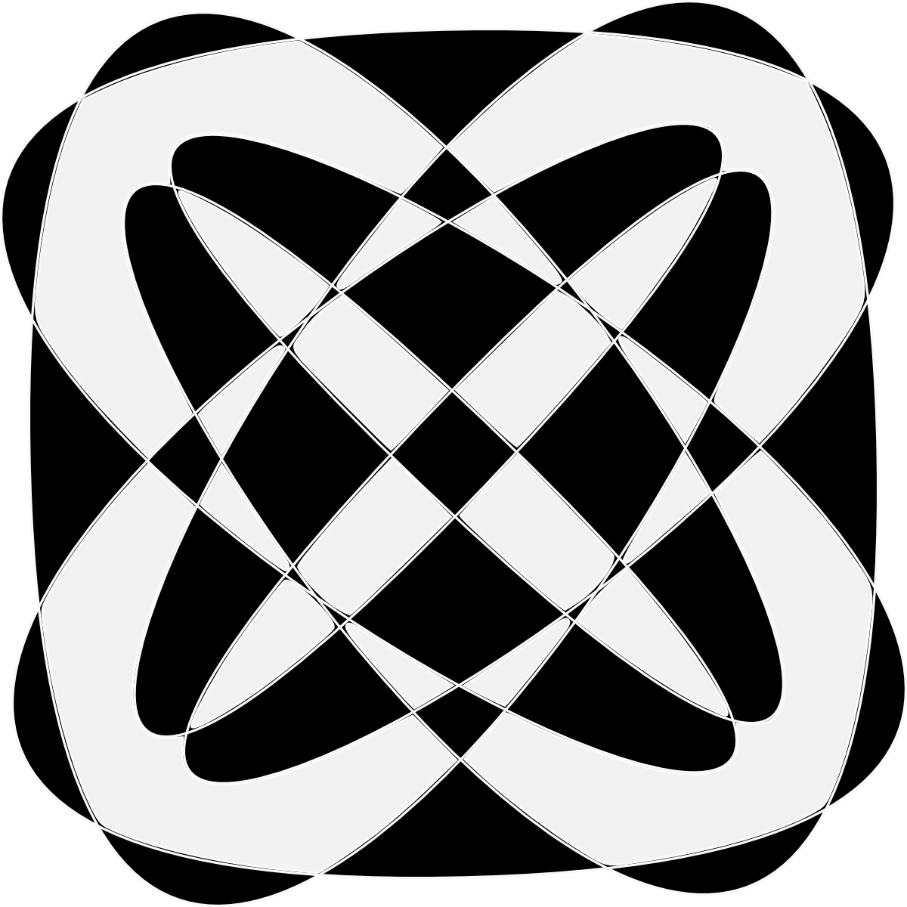 Autor: Roman Śniežek
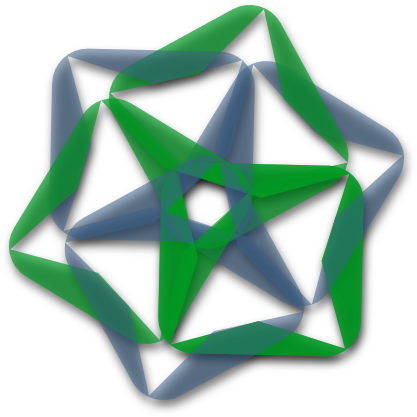 Autor: Tereza Videnková
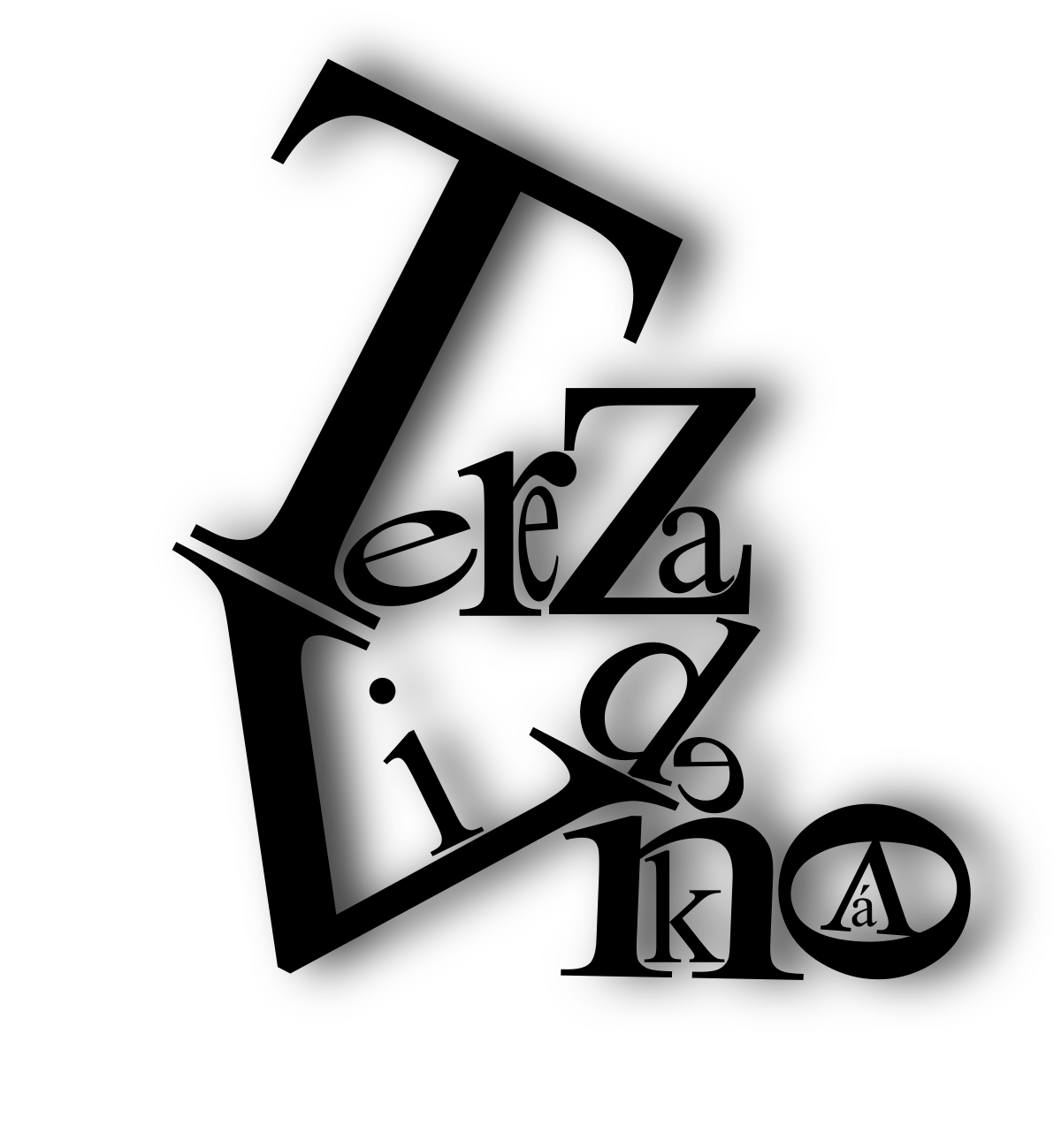 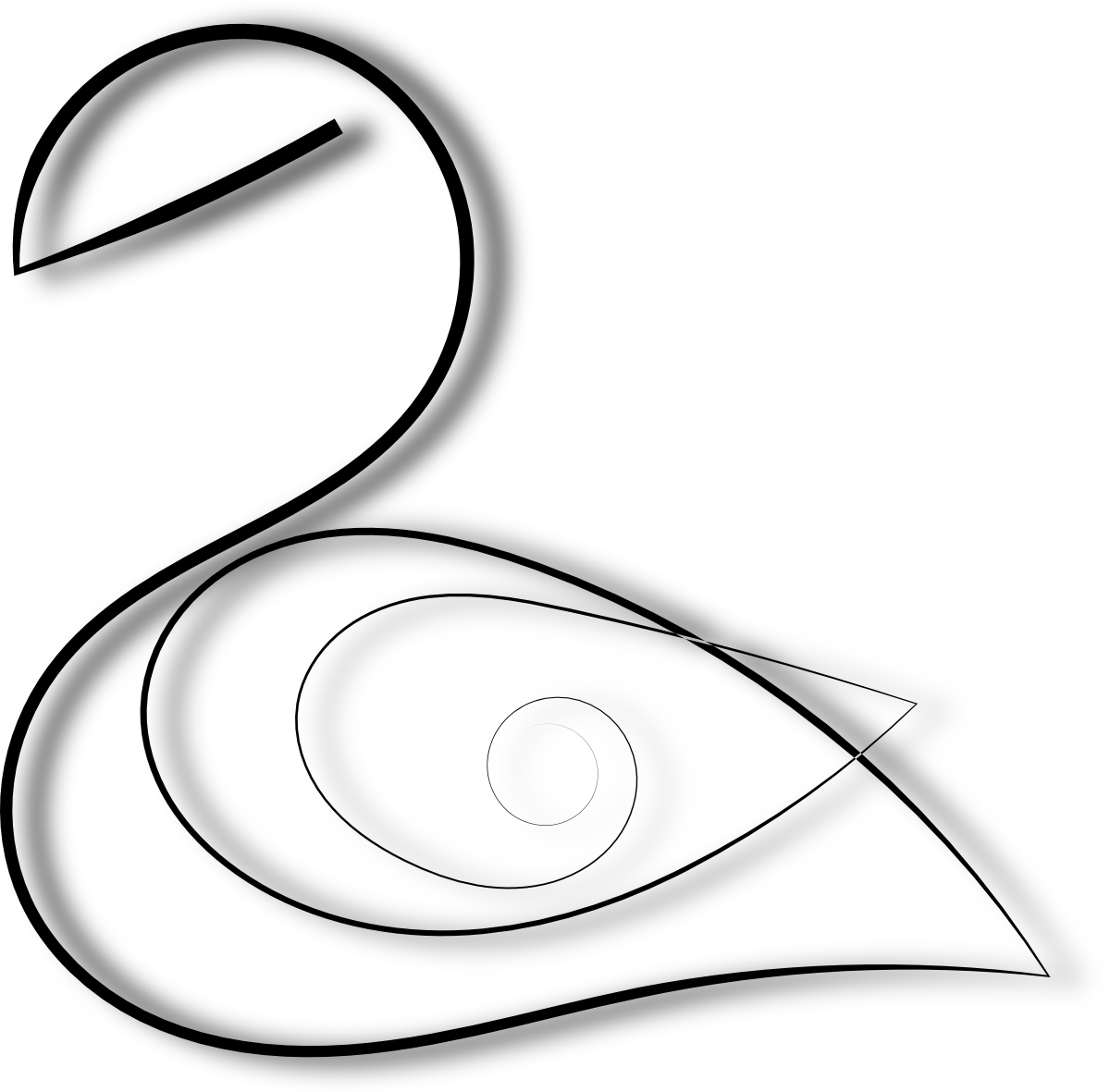 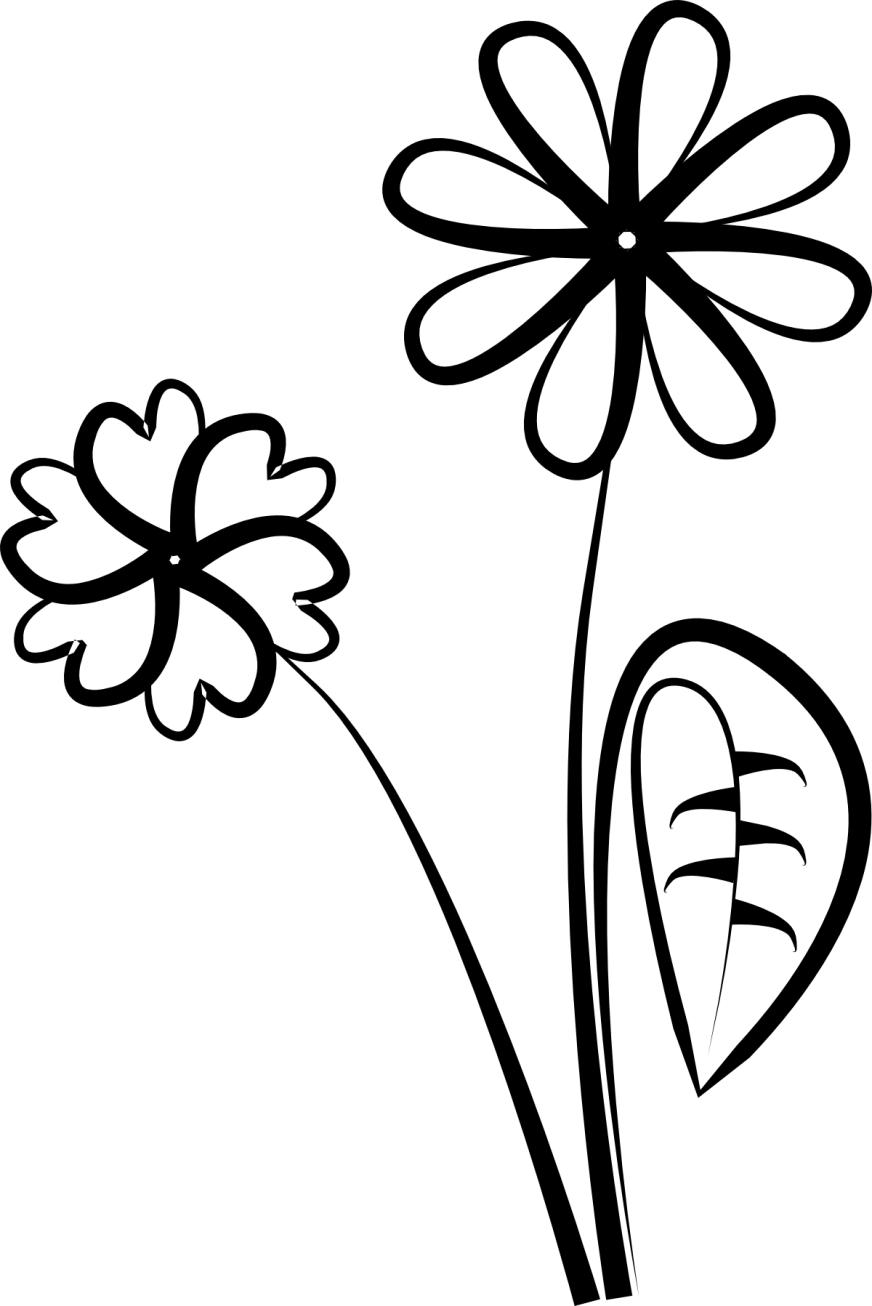 Autor: Vojtěch Wawreczka
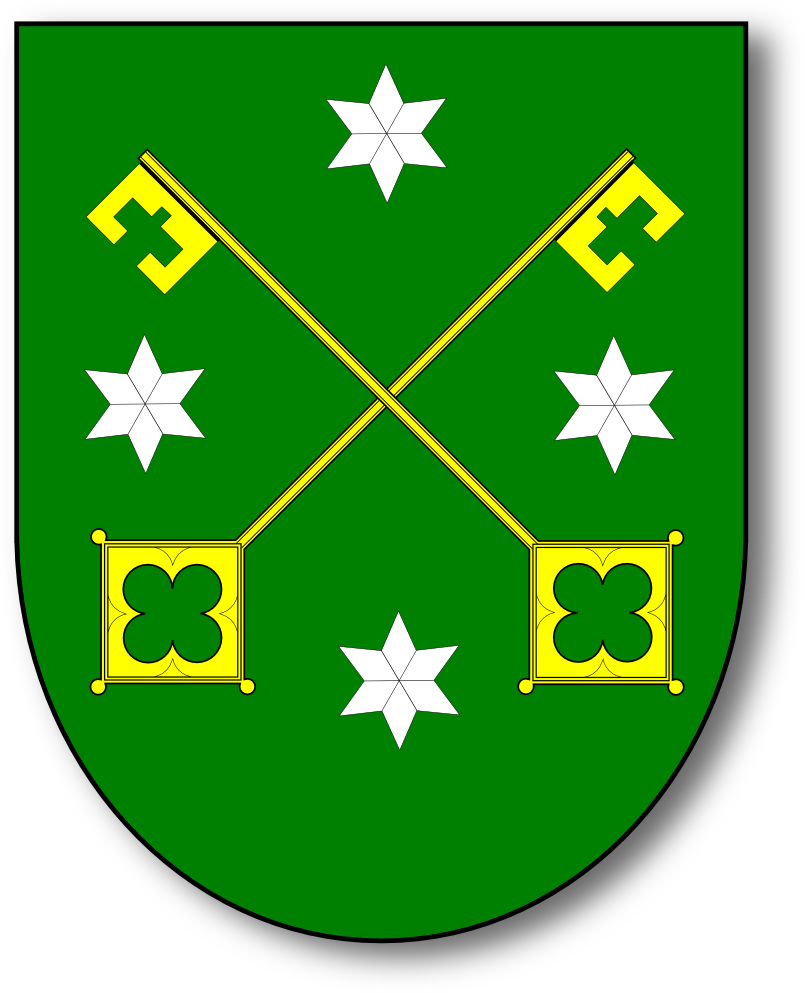 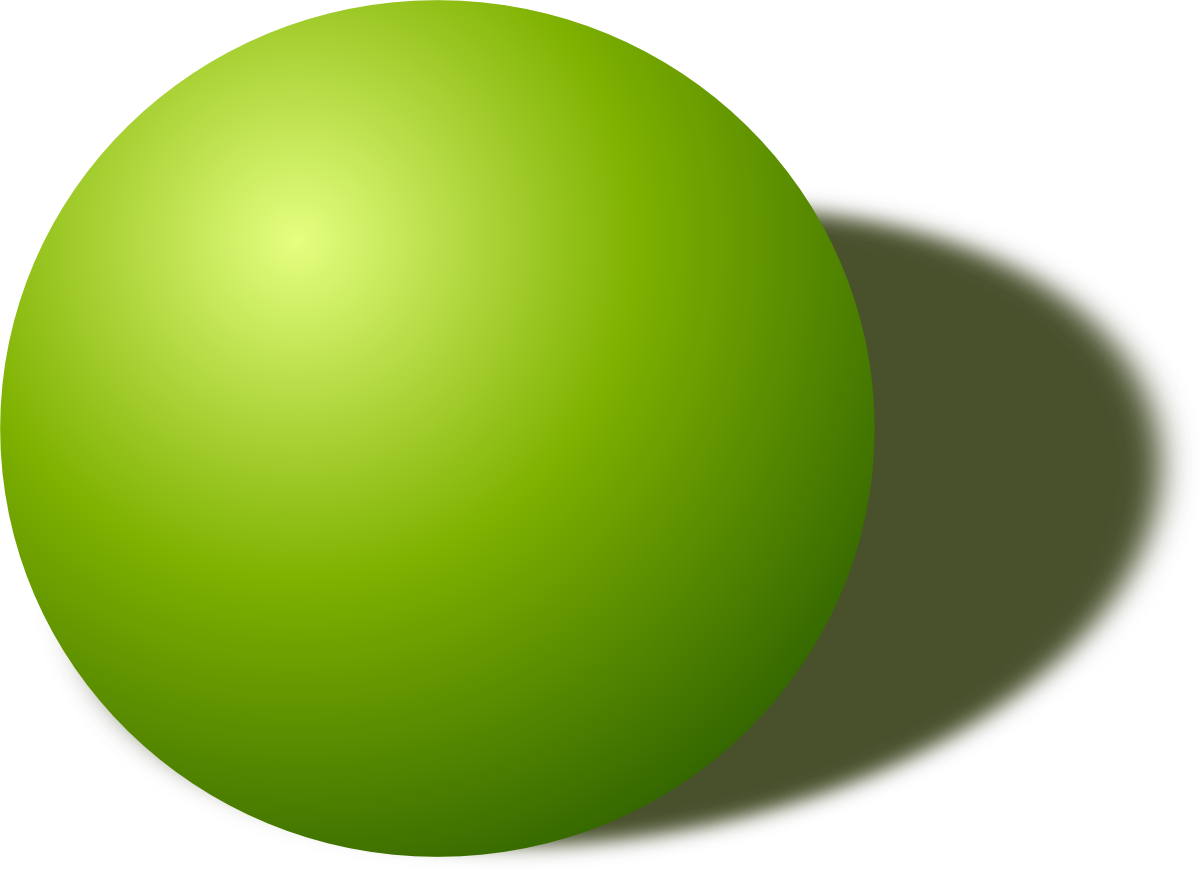 Autor: Tereza Videnková